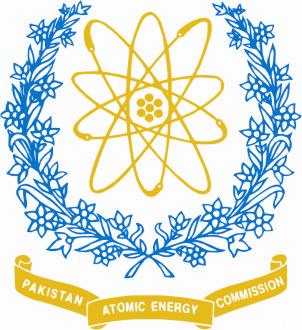 Sustaining the Security of Radioactive Sources Through Compliance with Regulatory Requirements
By
Javed Iqbal

Pakistan Atomic Energy Commission
Outlines
2
Application of Sealed radioactive Sources (SRS) in Pakistan
Basis for Implementation of Security of Radioactive Sources
Accountability and Control Program for SRS
Categorization System and Security Levels for SRS
SRS Database
Corporate Oversight and Sustainability
Physical Inventory Verification and Assessment of Physical Protection Measures
Management of Disused SRS
Conclusion
Application of Sealed Radioactive Sources (SRS) in Pakistan
3
Research/Education
Medical
SRS Applications
Agriculture
Industry
Commonly used Sealed Radioactive Sources (SRS) in Pakistan
4
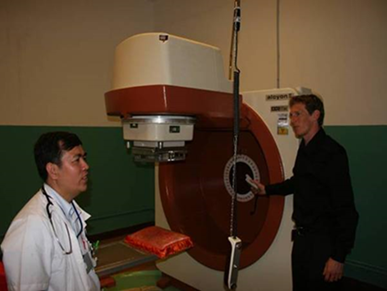 Co-60, Ir-192, Cs-137
Activity Range: few KBq – TBq
Co-60 is used for radiotherapy
Ir-192 is used for Brachytherapy, radiography
Around 31% sources are being used in Industry (for Gamma Radiography, well-logging, level gauges, moisture gauges etc.)
Co-60 Teletherapy Machine
[Speaker Notes: On the basis of Categorization 7.8% SRS fall in Category-1, 1.7% in Category-2, 
1.9% category-3 while 88.4% fall in category-4 & Category-5]
Basis for Implementation of Security Measures for Radioactive Sources
5
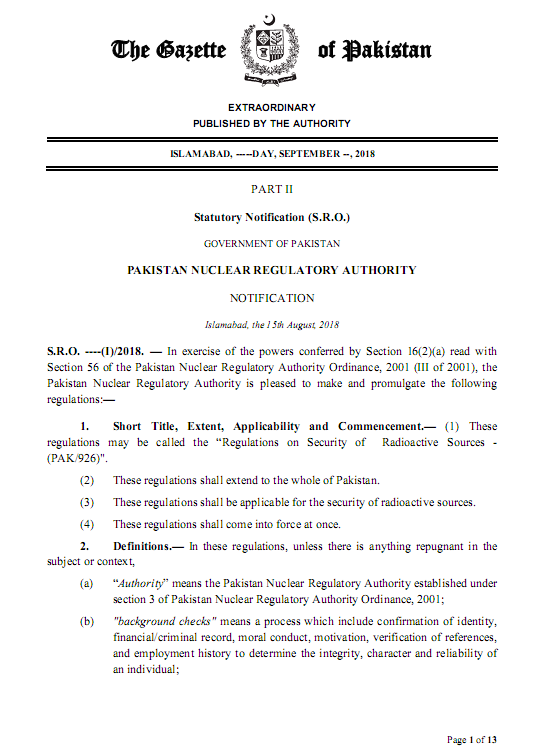 IAEA code of Conduct – INFCIRC/663
IAEA nuclear Security Recommendations (NSS14)
IAEA Nuclear Security Implementing Guide (NSS-11)
PNRA Regulations on “Security of Radioactive Source(s)-PAK/926”
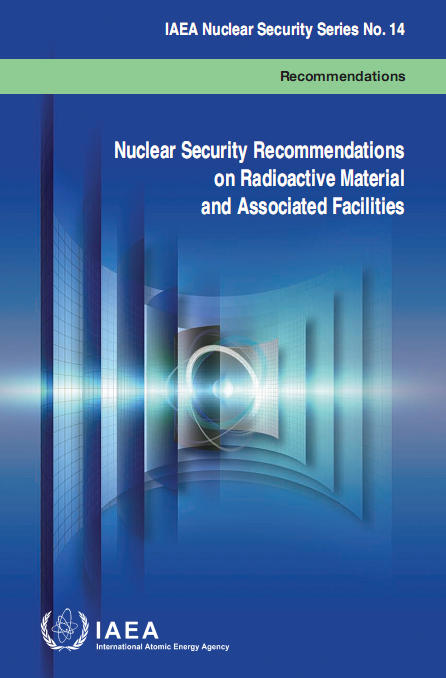 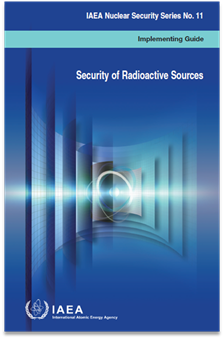 Accountability and Control Program for SRS
6
Accountability and Control Program
SRS Database
Management of DSRS
Physical Inventory Verification
Inspection: 
Safety and Physical Protection Measures
Categorization and Security Level for SRS
7
Overriding priority for the categorization of radioactive sources  shall be given to their use in a certain practice. 
In case of radioactive sources is not listed in column 2 of the above table, then A/D ratio shall be used for their categorization
For the radioactive sources during manufacture and storage, their A/D value shall only be considered for categorization
Reference: PAK/926
Periodic SRS Inventory Status
8
Periodic SRS data is acquired by Corporate level
Quarterly for Category 1
Bi-annually for remaining categories of SRS
Approved SRS Accountability form (SRS-1 Form)
Part-A of SRS-1 Form
Summary of inventory of SRS
Detail of each SRS
Status and application of SRS
SRS transfer information
Custodian
Periodic SRS Inventory Status       Cont…
9
Part-B of SRS-1 Form
Questionnaire about onsite measures for secure handling of SRS
Administrative physical protection measures
SRS handling procedures
Record keeping
SRS Database
10
Information Extracted from SRS-1 Form
SRS ID
SRS Name
Half Life
Number of SRS
Activity
Category of SRS
Physical Form
Application
Remarks
In-use
Dis-used
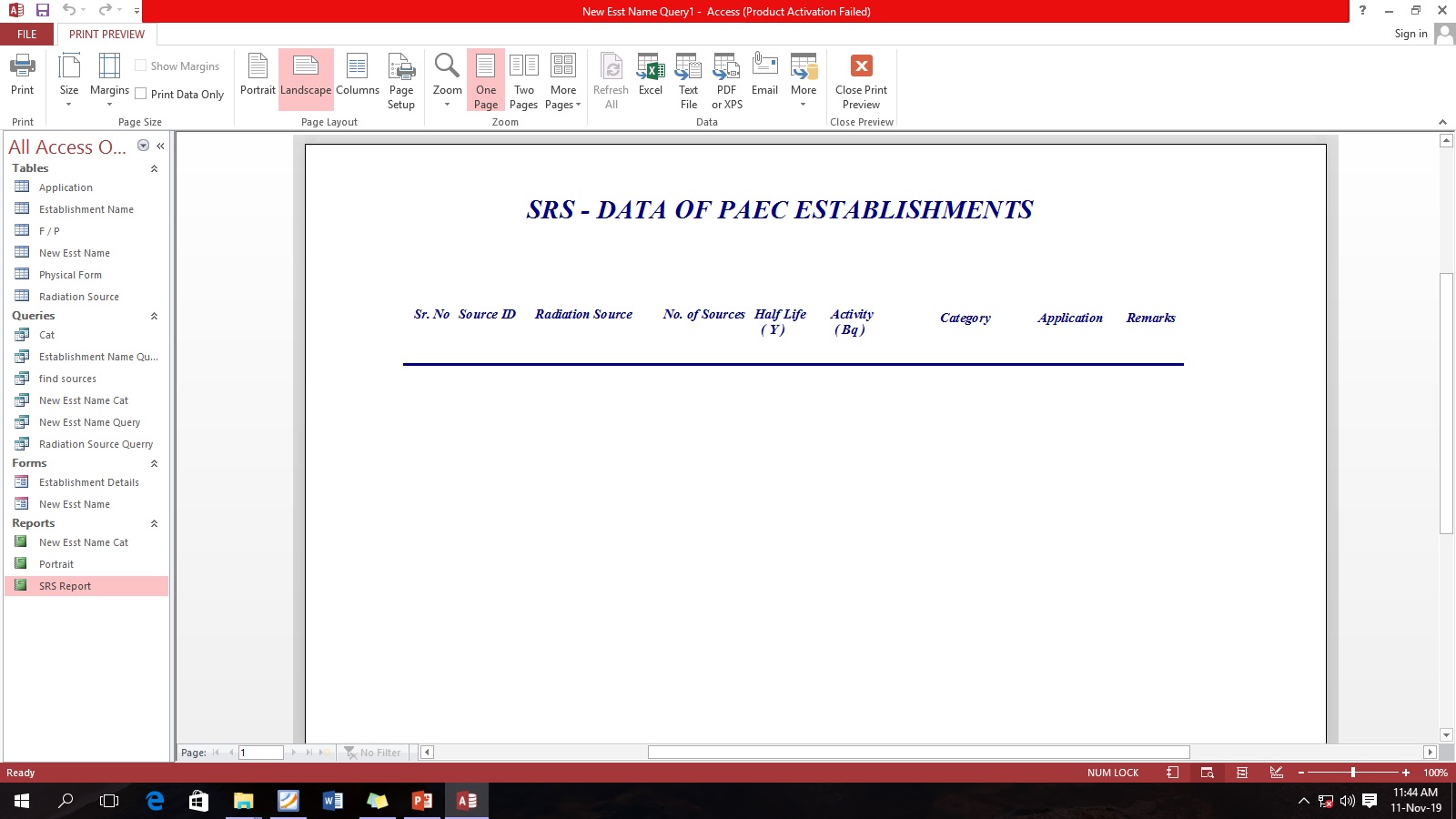 Corporate Oversight and Sustainability
11
Physical Inventory Verification (PIV)
Technical Security Measures
Detection 
Delay
Access Control
Administrative Security Measures
Sustainability
Maintenance and testing program
Adopting emerging technologies to enhance effectiveness of PPS
Policies and procedures
Physical Inventory Verification
12
Inventory and records
SRS receipt and transfer record
SRS use/movement log
Periodic Inventory Verification by the custodian
SRS transportation and disposal record
SRS certificate and relevant documentation provided by the manufacturer
Technical Security Measures
13
Physical Protection System
Intrusion detection System
Assessment of Detection (CCTV)
Automatic Access Control System
Physical Barriers (Robust doors, Secure containers and enclosures, Locks for doors)
Strong room for sources storage
Locked Shielded Containers
Security Measures for Source(s)
14
Reference: PAK/926
Security Measures for Source(s)
15
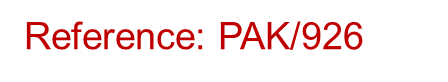 Administrative Security Measures
16
Physical Protection Plan
Security Event Reporting
Reliability and Trustworthiness of Personnel
Operating Procedures
Access Control Procedures
SRS handling and storage procedure
Key control procedures
Alarm assessment and response procedures
SRS disposal procedures
Training of Personnel
Security Culture
Event Reporting Mechanism
17
Reference: PAK/926
[Speaker Notes: Event: unauthorized access/intrusion, loss of control over SRS]
Management of Disused SRS
18
Interim Storage
Return to manufacturer
PPRWMF (PINSTECH Predisposal Radioactive Waste Management Facility) Islamabad
Covers two provinces (i.e. Punjab, KPK) and Capital territory 
RAWSA (Radioactive Waste Storage Area) KANUPP, Karachi
Covers Provinces Sindh and Balochistan
Regulatory requirement as per PAK/915
Applicable to SRS with initial activity > 100 GBq and Half-life > 1 year
SRS shall be returned to country of origin as part of contract with supplier
Mandatory condition for “NO Objection Certificate” from PNRA
Conclusion
19
Sealed Radioactive Sources are being used in Medicine, Agriculture, Industry, Research and Education in Pakistan
Relevant Regulations for Safety and Security of SRS are in place for Safe and Secure use/ handling, storage and transport of radioactive sources
All radioactive sources and under strict regulatory control from cradle to grave
20
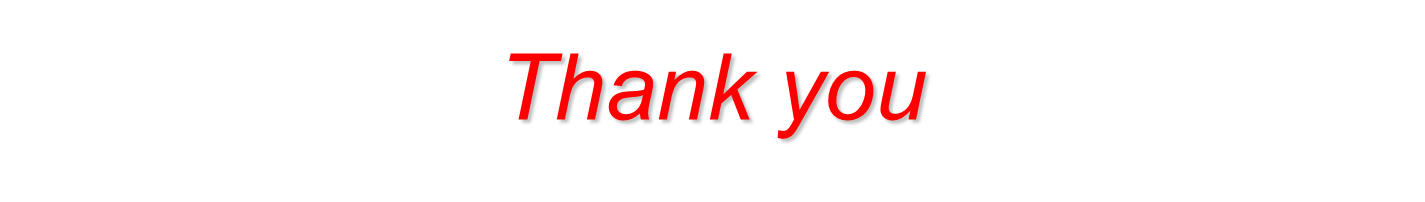